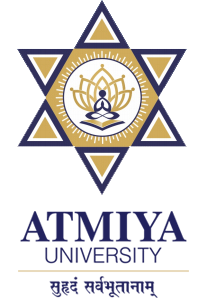 Optional Arguments
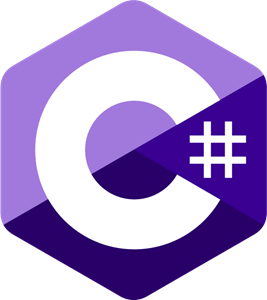 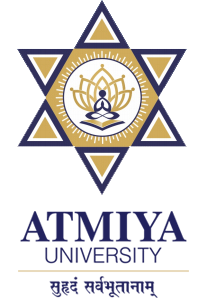 Introduction
C# 4.0 has a new feature that adds flexibility to the way that arguments are specified when a method is called. Called optional arguments, this feature lets you define a default value for a method’s parameter. 
This default value will be used if an argument that corresponds to that parameter is not specified when the method is called. Thus, specifying an argument for such a parameter is optional. Optional arguments can simplify the calling of methods in which default arguments apply to some of the parameters. They can also be used as a “shorthand” form of method overloading.
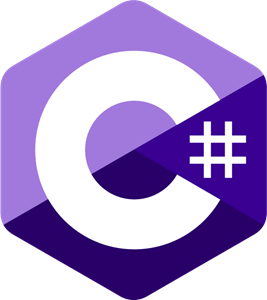 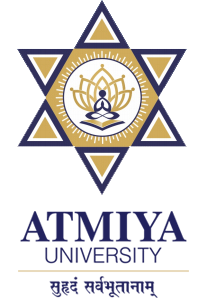 Introduction
An optional argument is enabled by creating an optional parameter. To do this, simply specify a default value for the parameter, using a syntax similar to a variable initialization. The default value must be a constant expression.
It is important to understand that all optional parameters must appear to the right of those that are required.
In addition to methods, optional arguments can be also used in a constructor, indexer, or delegate.
One benefit of optional arguments is that they enable the programmer to more easily manage complex method calls and constructor invocations.
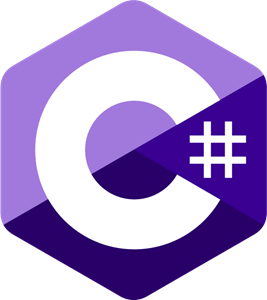 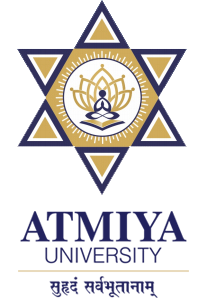 Thank You
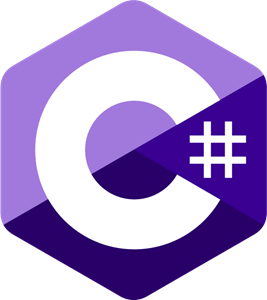